WP3
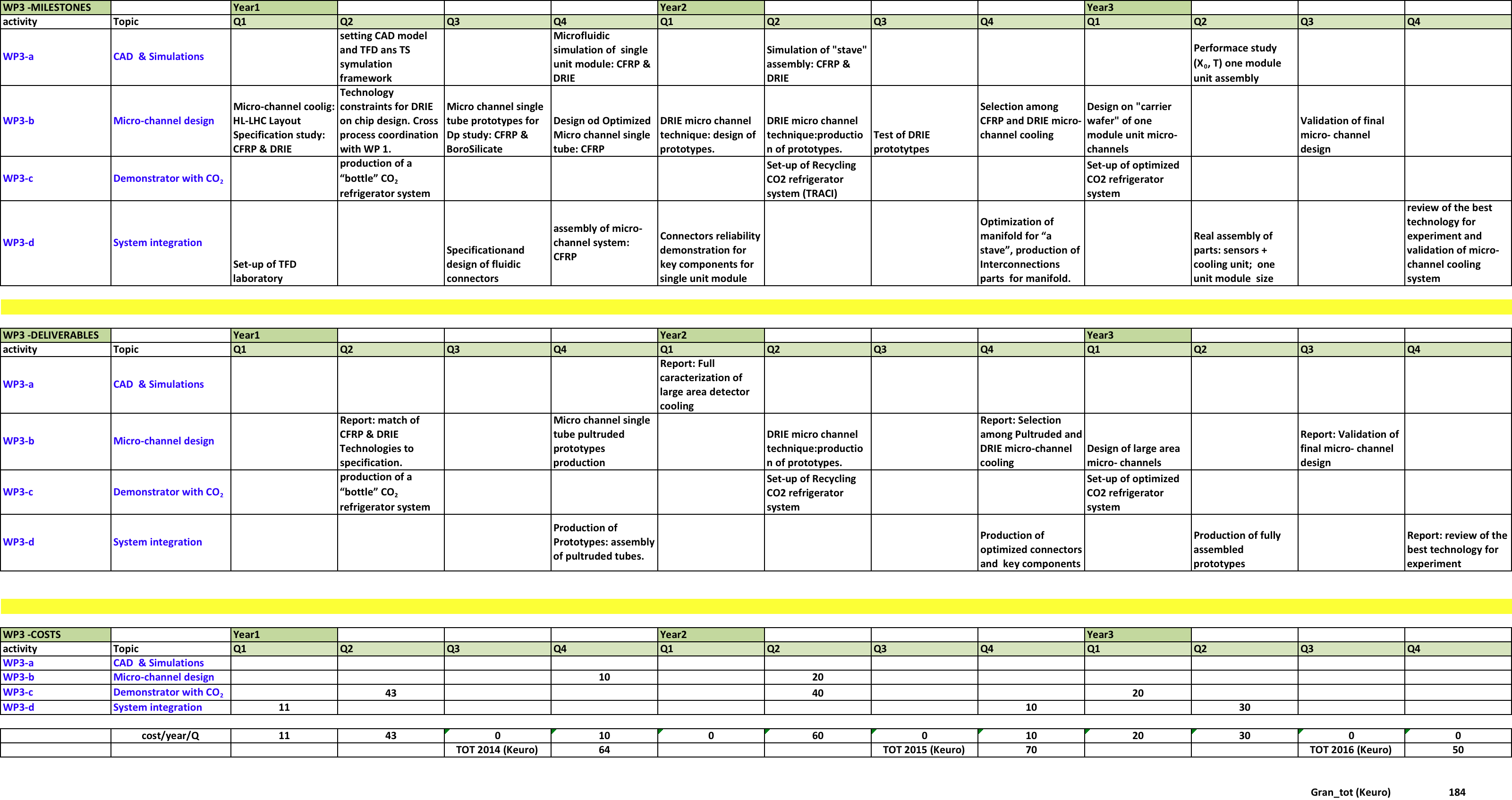